শুভেচ্ছা
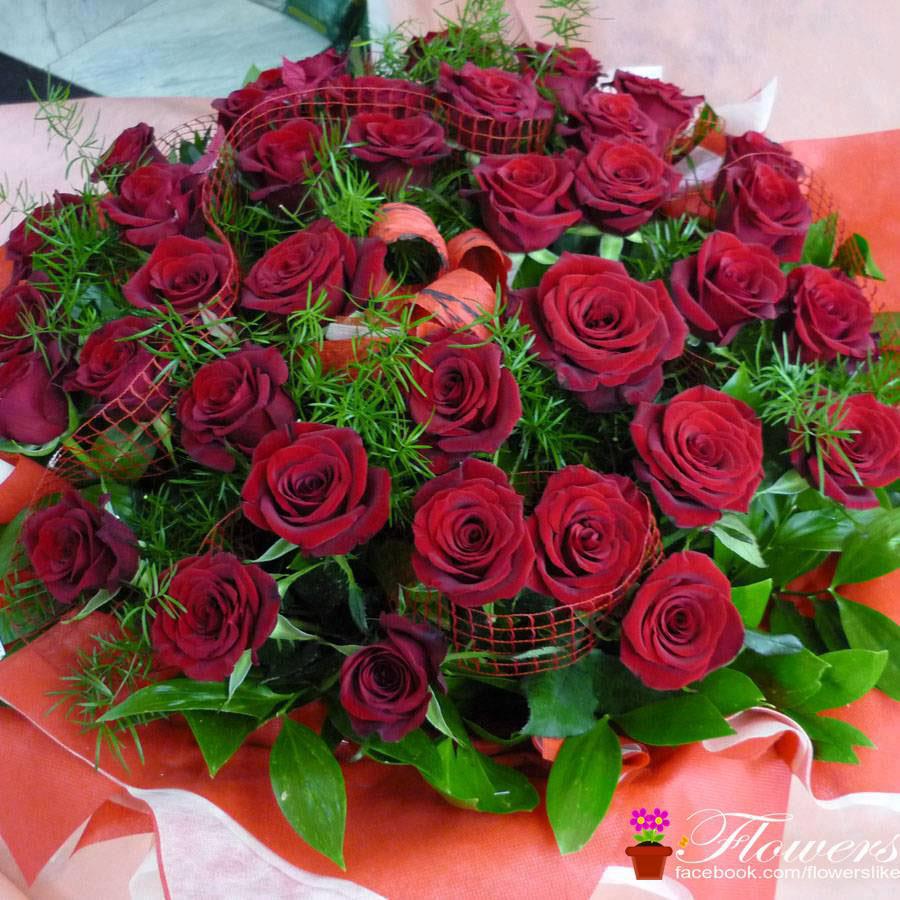 আমার  পরিচিতি
আমার  পরিচিতি
ইসমত আরাসহকারি শিক্ষকএস.এম সরকারি প্রাথমিক বিদ্যালয়মেহের পুর
পাঠ পরিচিতি
বাংলা
দ্বিতীয়
ছয় ঋতুর দেশ
আষাঢ় আর-----------------------ভরপুর থাকে।
শিখনফল
বর্ষাকাল সম্পর্কে বর্ণনা করতে পারবে।
বর্ষাকালের বর্ণনা পড়ে বুঝতে পারবে।
বর্ষাঋতু সংশ্লিষ্ট প্রশ্নের উত্তর লিখতে 	পারবে।
পাঠের অনুকূল পরিবেশ সৃষ্টি
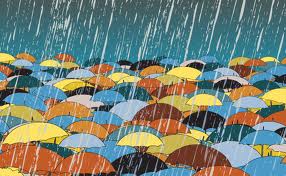 আজকের  পাঠ
ছয় ঋতুর দেশ
উপস্থাপন
যুক্ত বর্ণ গুলো ভেঙ্গে লিখি এবং নতুন শব্দ তৈরি করি ।
=
+
র-ফলা
শ্র
শ
শ্রাবণ
------------
রেফ ( )
=
+
বর্ষা
র্ষ
ষ
-----------
ষ্ট
ট
=
ষ
বৃষ্টি
+
----------
গন্ধে
ন্ধ
+
ধ
ন
------------
=
শব্দের অর্থ জেনে নিই এবং বাক্য লিখি
গন্ধ
বাস, সুবাস।
-------------
আনাগোনা
আসা- যাওয়া।
------------
ভরপুর
ভরা, পূর্ণ ।
-----------
শিক্ষকের পাঠ
নীরব পাঠ
দলীয় কাজ
লাল দল
বৃষ্টির সময় তুমি কী কর  লিখ ।
নীল দল
বর্ষা কাল সম্পর্কে ২ টি বাক্য লিখ ।
মিল কর
আষাঢ় - শ্রাবন
থই থই করে
কালো মেঘের
ঘ্যাঙর ঘ্যাঙ
বর্ষা ঋতু
ঝম  ঝম করে
আনা গোনা
খাল বিল
ব্যাঙ ডাকে
বৃষ্টি নামে
মূল্যায়ন
১ । কোন কোন মাস নিয়ে বর্ষা কাল হয় লিখ ।
২ । খাল বিল পানিতে  কী করে ?
৩ । বর্ষা কালে কী কী ফুল ফোটে ?
পরিকল্পিত  কাজঃ১. বাড়ি থেকে বৃষ্টি হচ্ছে এমন একটি ছবি একেআনবে ।
ধন্যবাদ
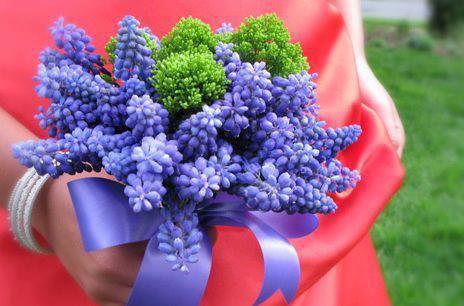